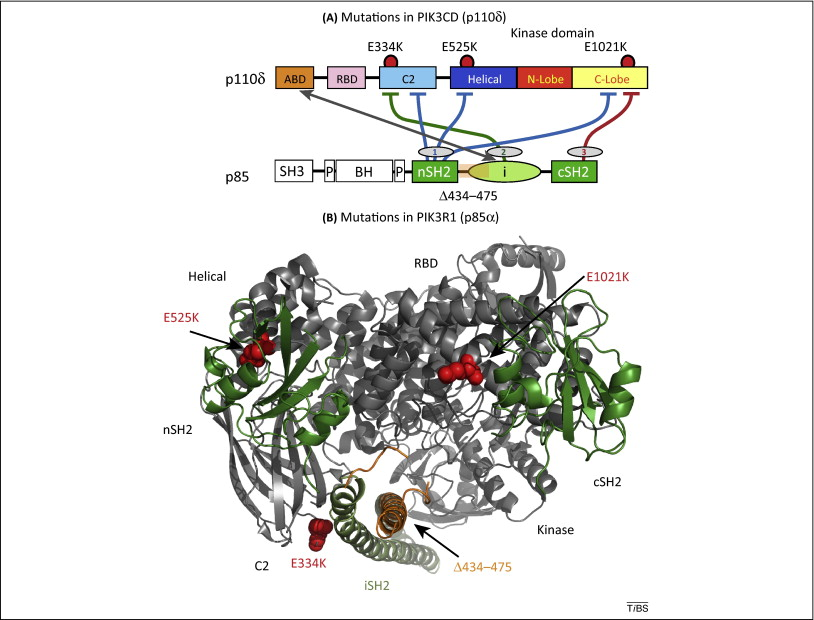 RAS-GTP
E525K
RBD
N
P
Helical
P
N-SH2
P
P
P
P
ABD
C2
C
C-SH2
P
E334K
E1021K
E525K
RBD
N
Helical
N-SH2
ABD
C416R
C2
C
C-SH2
E334K
E1021K
ΔEx11